МУНИЦИПАЛЬНОЕ БЮДЖЕТНОЕ ДОШКОЛЬНОЕ ОБРАЗОВАТЕЛЬНОЕ УЧРЕЖДЕНИЕ ДЕТСКИЙ САД №26







Выполнил: Воспитатель МБДОУ№26
    Сапелкина Н.И.
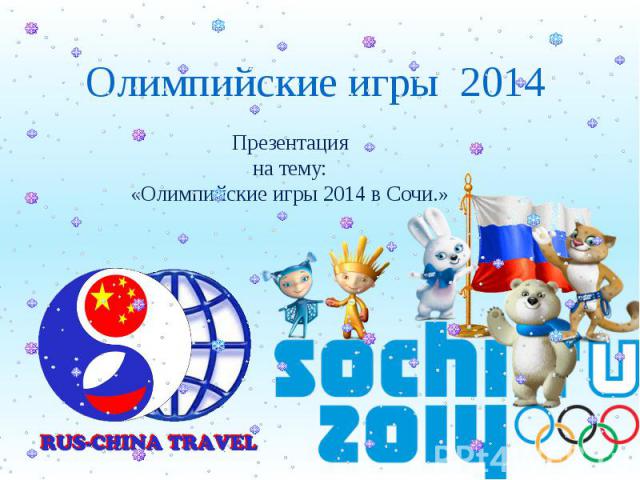 Эстафета Олимпийского огня началась в Москве 7 октября 2013 года и закончилась в Сочи 7 февраля 2014 года. Продолжительность Олимпийских игр составила 123 дня. Олимпийский огонь был пронесен через столицы всех 83-х субъектов Российской Федерации.
Маршрут эстафеты будет самым продолжительным за всю историю зимних Олимпийских игр. Факел с Олимпийским огнём пронесут через всю Россию!На презентации маршрута президент оргкомитета XXII зимней Олимпиады в Сочи Дмитрий Чернышенко заявил: «Эстафета олимпийского огня позволит каждому россиянину стать частичкой Игр в Сочи».  Эстафета пройдет в 4 этапа: на 1 этапе огонь посетит города Центрального и Северо-Западного федеральных округов; на 2 этапе олимпийский огонь будет путешествовать по Российским городам севера и Дальнего Востока; на 3 этапе огонь поедет на поезде из Владивостока в Элисту; на 4 этапе огонь попадет в города юга страны, последний из них будет Сочи.
Талисманами олимпийских игр 2014 года стали: Белый мишка, Леопард и Зайка.
Талисманами спортсменов - паралимпийцев стали: Лучик и Снежинка.
Слоган соревнований: «Жаркие. Зимние. Твои» На английском языке: «Hot. Cool. Yours»
Данные Олимпийские объекты в Сочи, будут располагаться на двух кластерах - прибрежном и горном. Для удобства и экономии времени участников соревнований, было решено построить Олимпийские деревни поблизости от мест проведения самих соревнований. Таким образом, путь в прибрежном кластере от места проживания до места прохождения соревнований займет не больше 5 минут. В горном кластере с учетом географического расположения займет 15 минут.Перемещение между прибрежным и горным кластером, будет занимать время приблизительное 30 минутам на расстоянии 48 км. Специально для этих целей, была построена новая железная дорога соединяющая эти два кластера.
Олимпийские объекты.
Список дисциплин.
Олимпийская сборная России стала первой в общекомандом зачете на Олимпиаде 2014 в Сочи. Всего спортсмены сборной России завоевали 33 медали – 13 золотых, 11 серебряных и 9 бронзовых. Выступление на Олимпийских играх в этом году стало самым успешным выступлением сборной России за всю историю зимних Игр.
Мы гордимся нашими паралимпийцами, они настоящие герои!